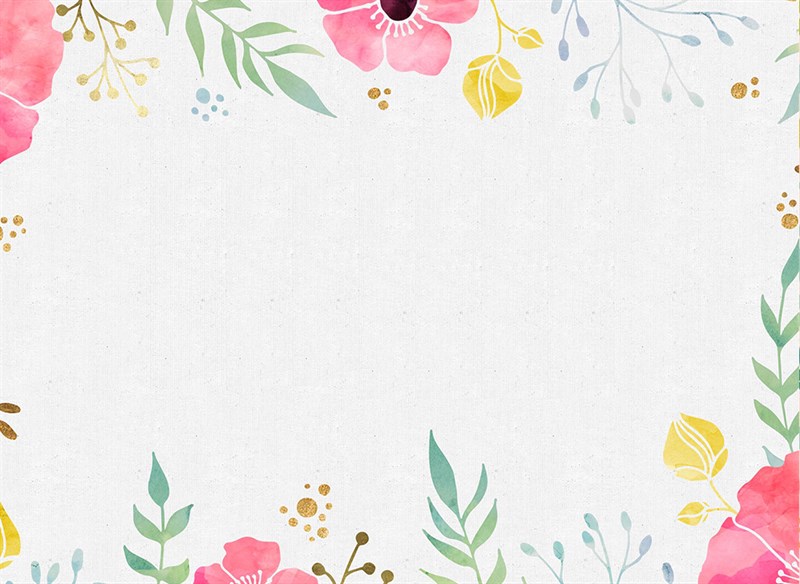 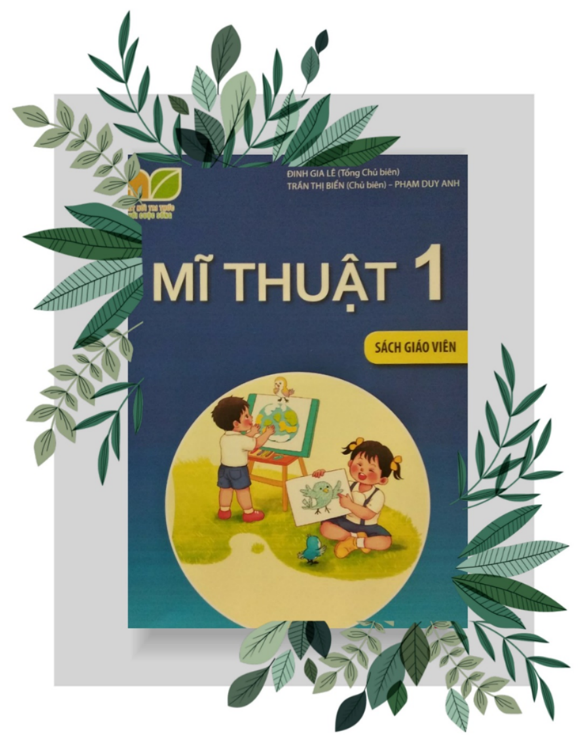 KẾ HOẠCH BÀI DẠY 
MÔN: MĨ THUẬT 
LỚP: 1
Trường: TH& THCS Đại Tân
Tổ: Môn chuyên	
Họ và tên giáo viên: Trần Thị Mận
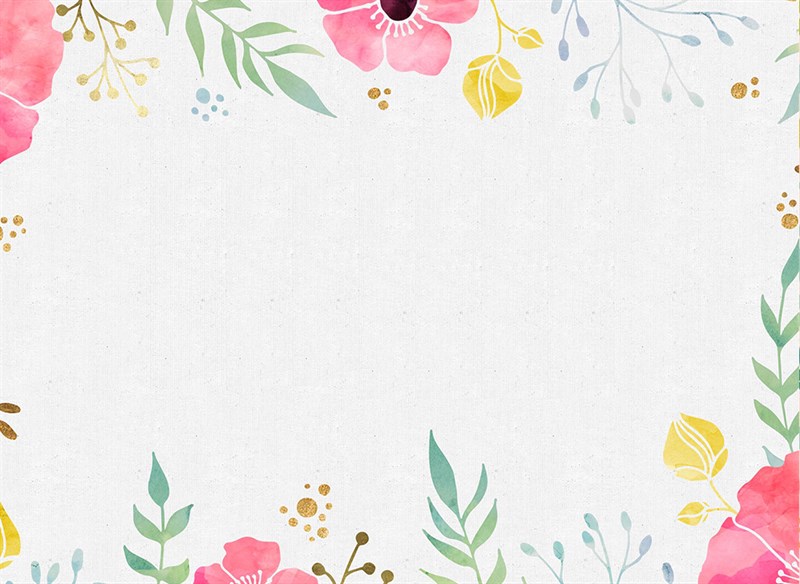 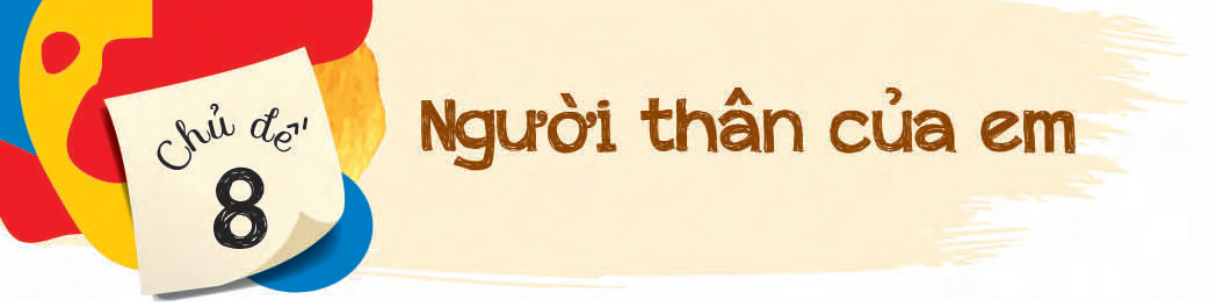 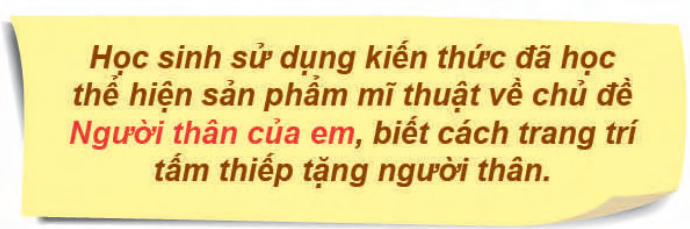 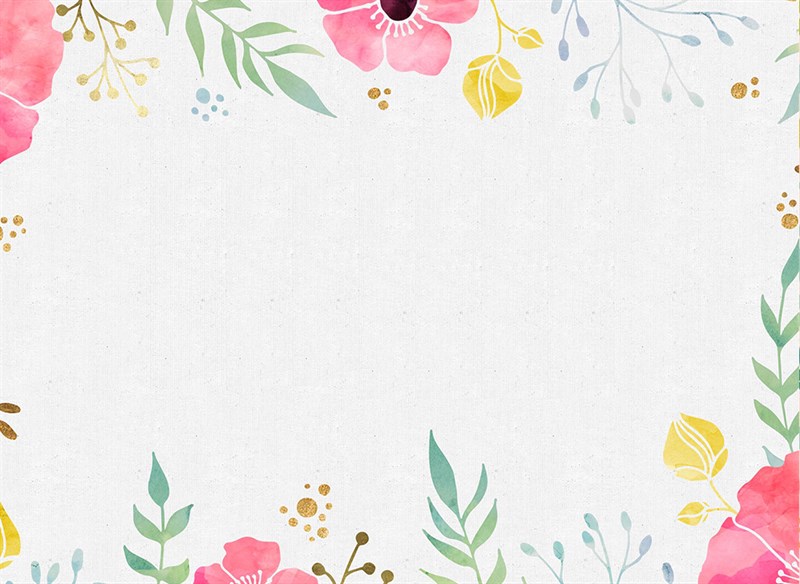 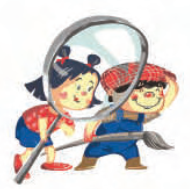 Hình ảnh người thân qua một số bức ảnh
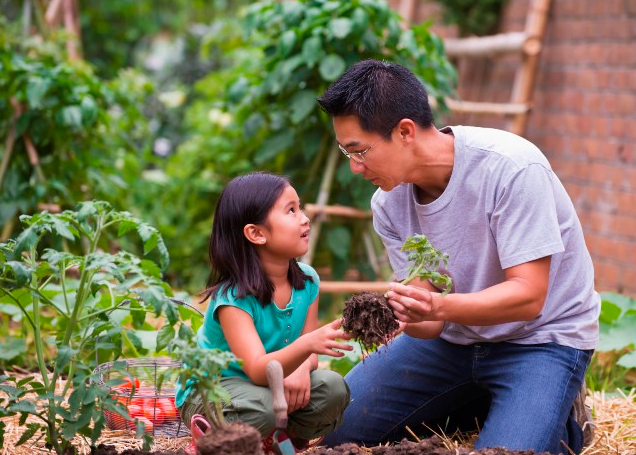 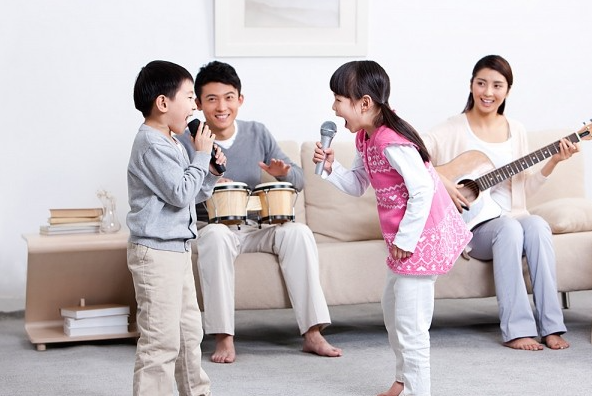 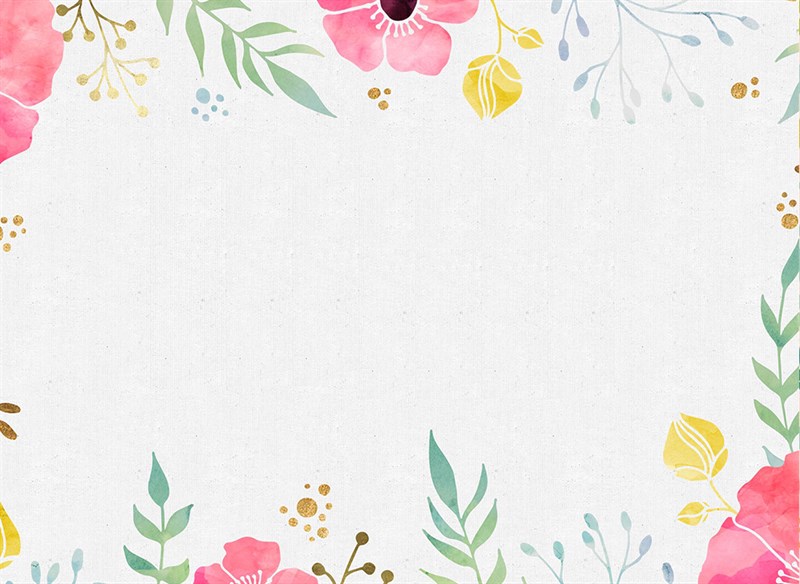 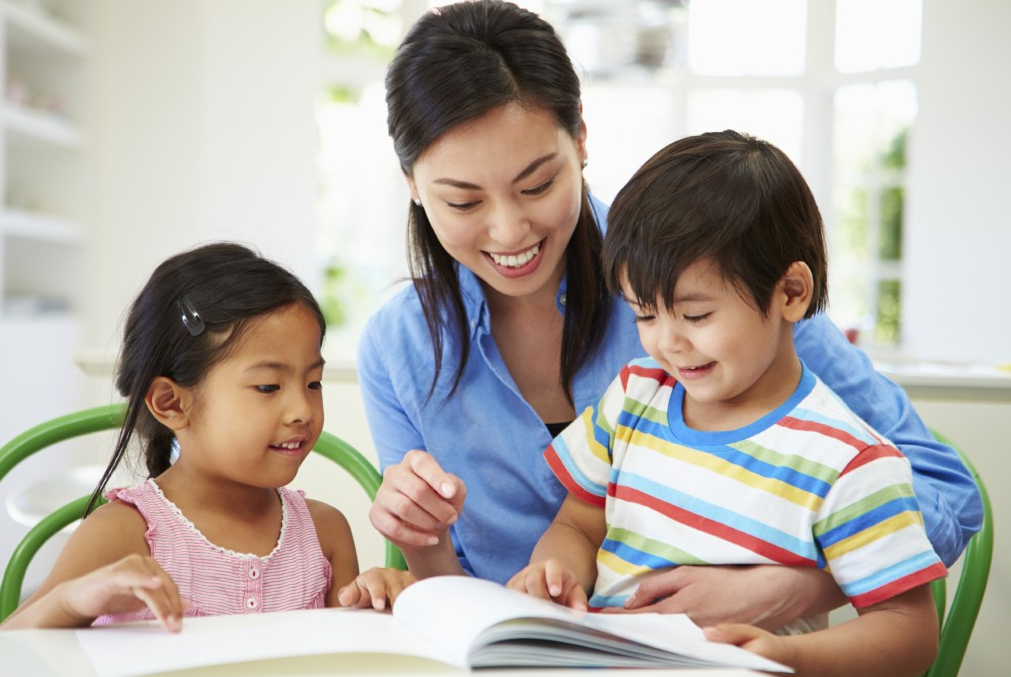 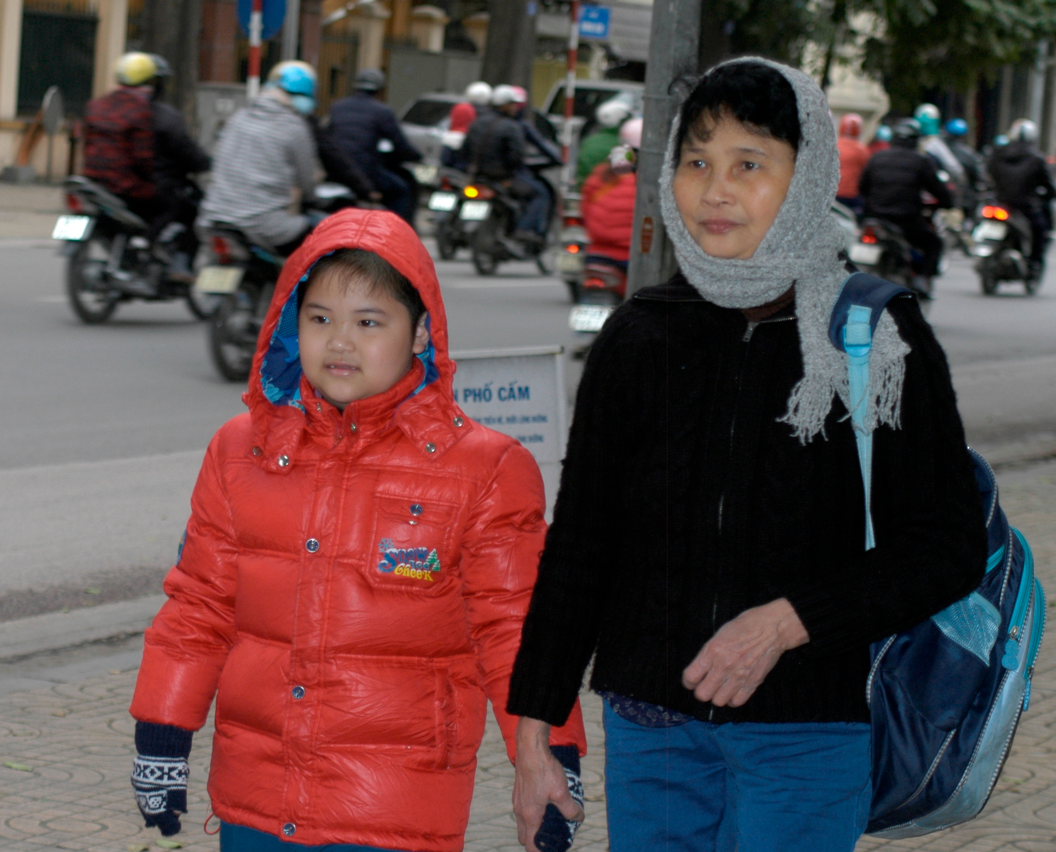 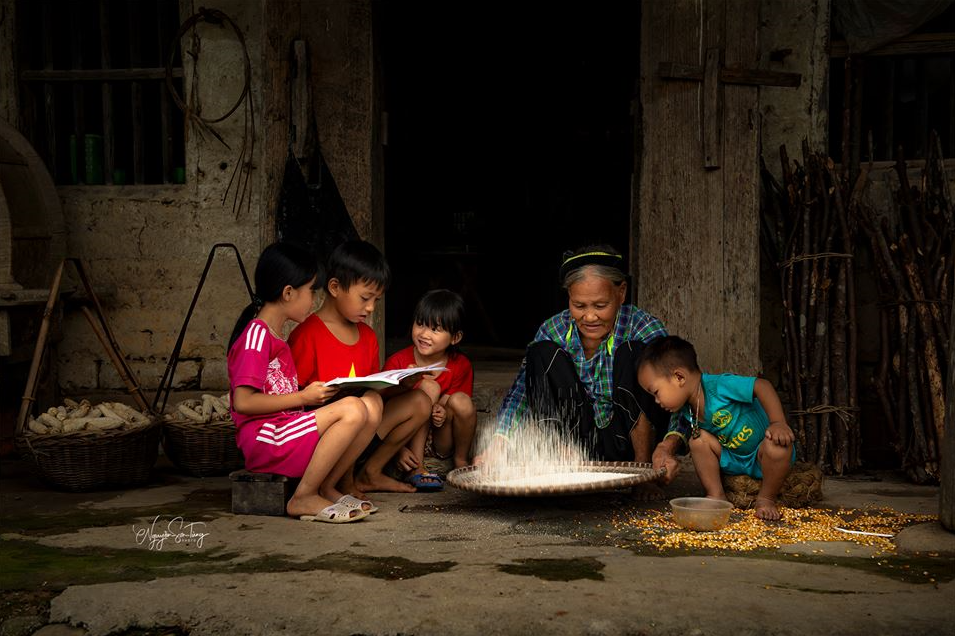 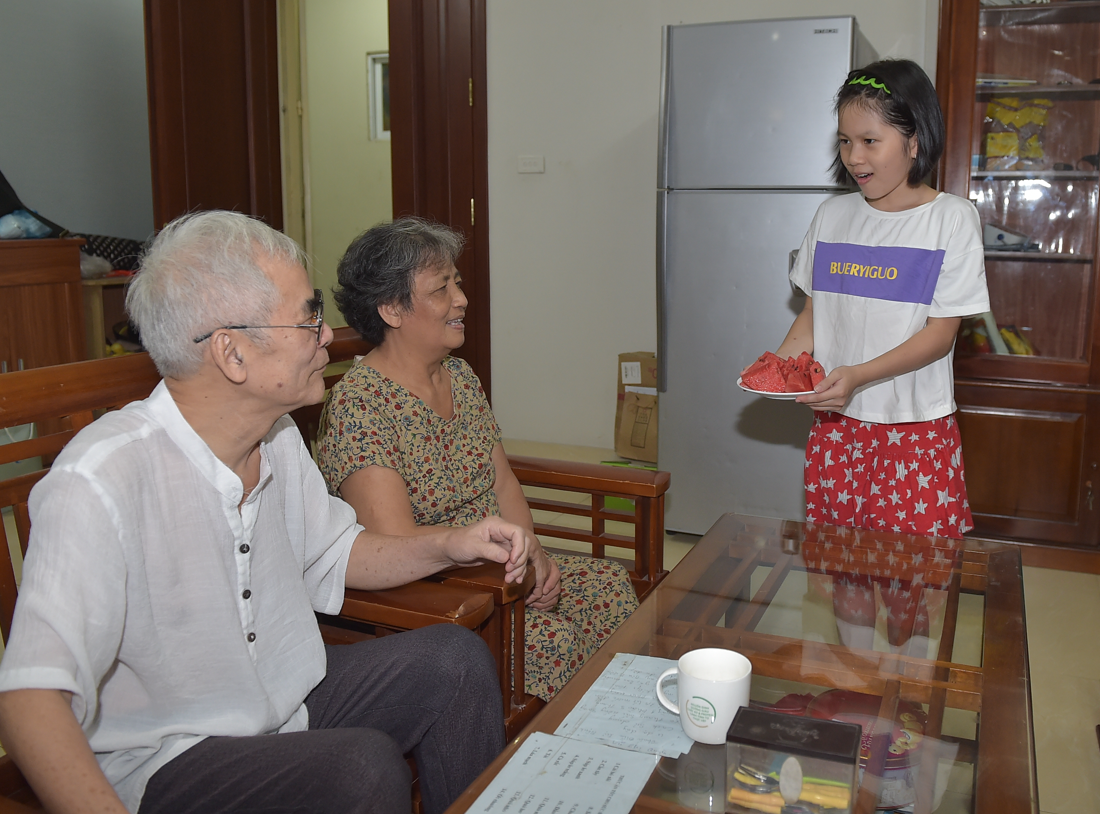 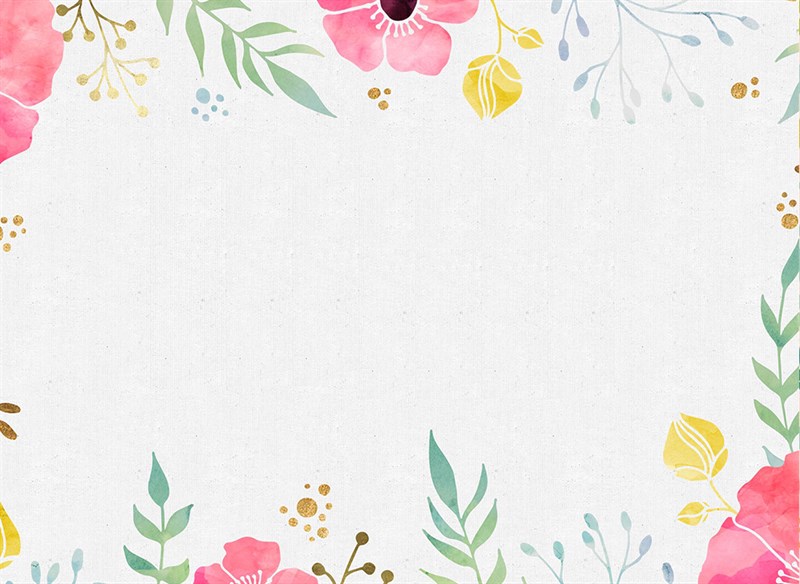 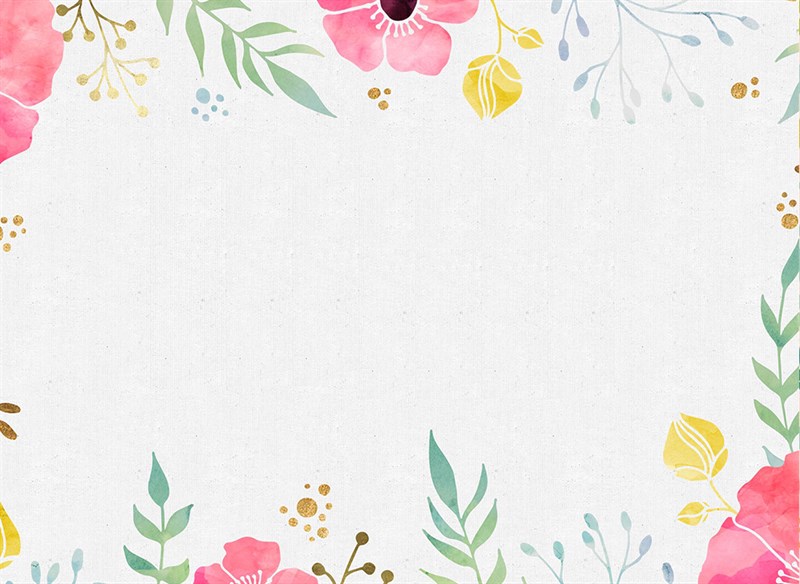 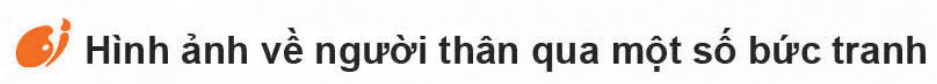 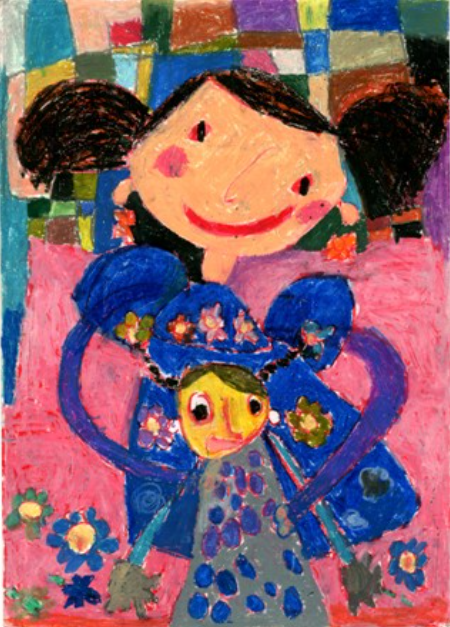 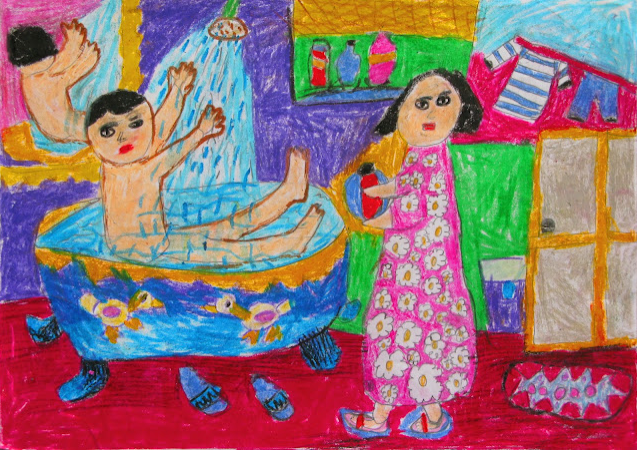 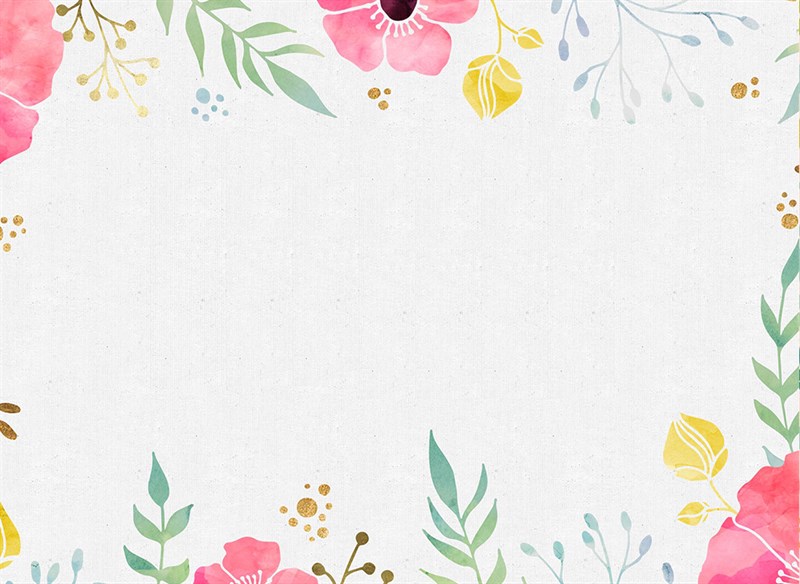 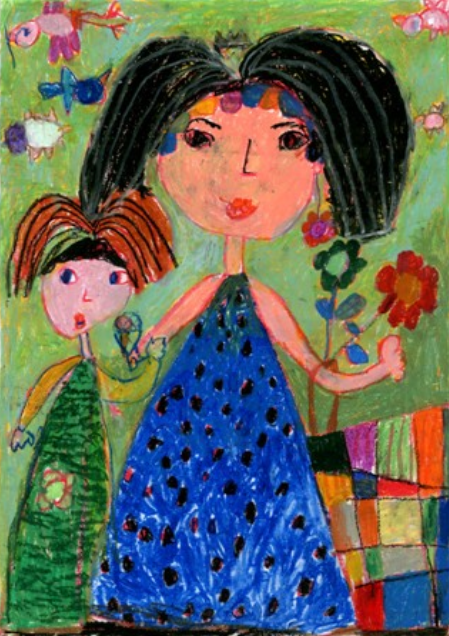 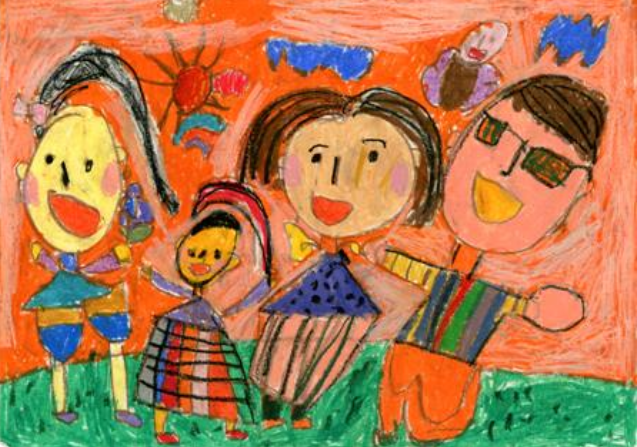 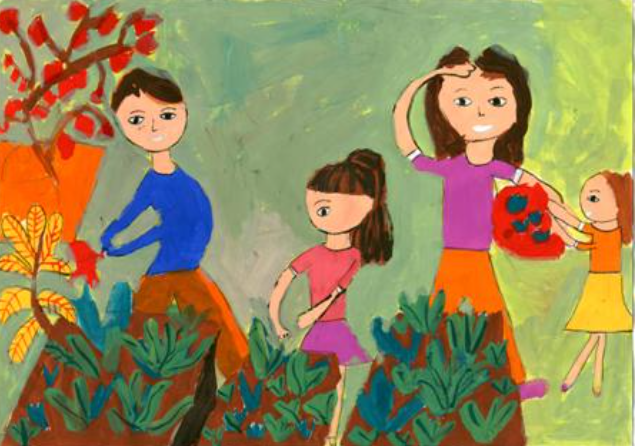 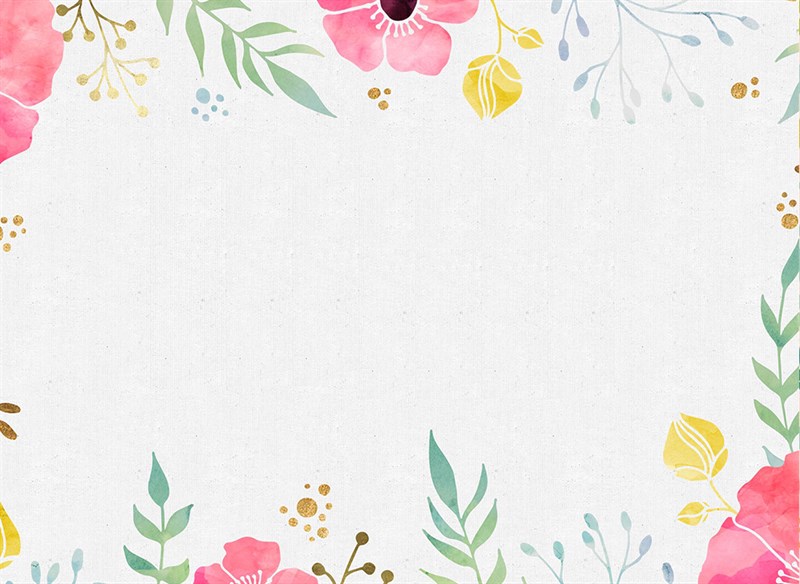 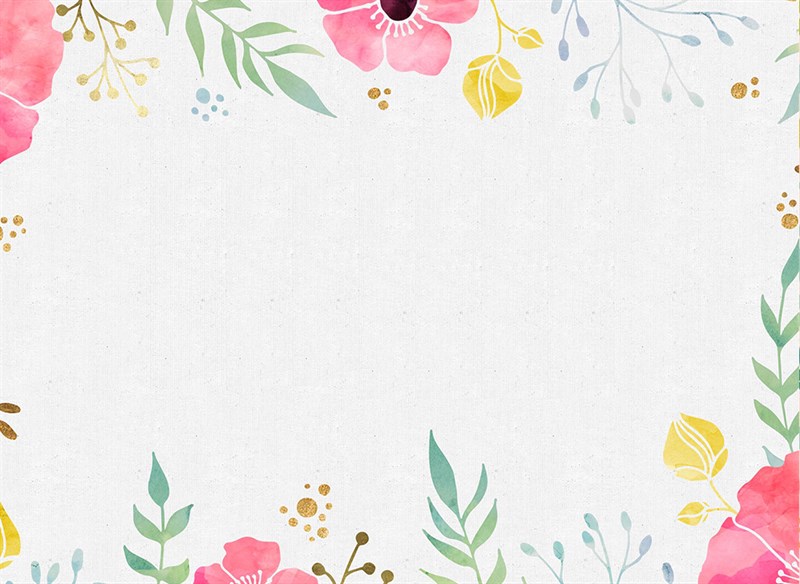 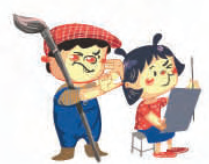 Dùng hình thức thể hiện yêu thích (vẽ; nặn hoặc xé, dán) thể hiện về chủ đề Người thân của em
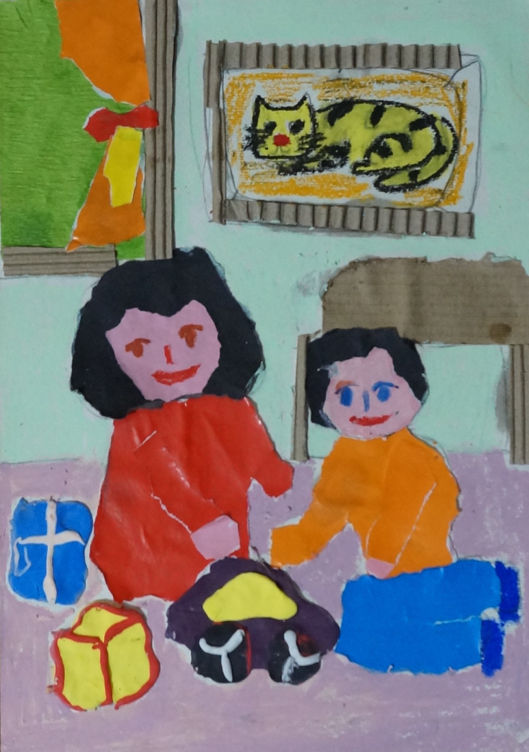 Sản phẩm mĩ thuật của học sinh
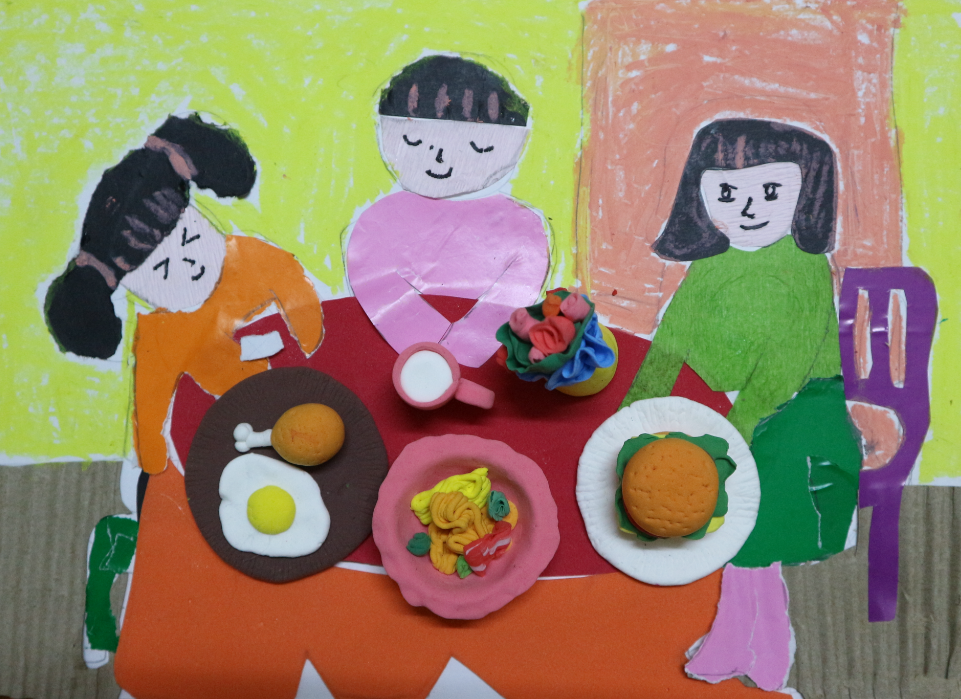 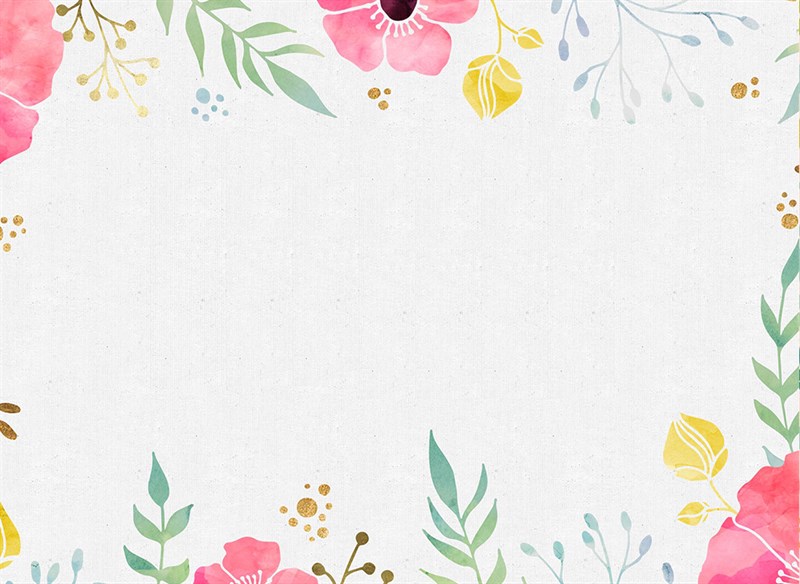 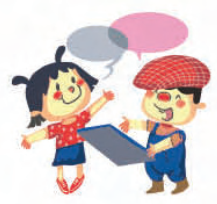 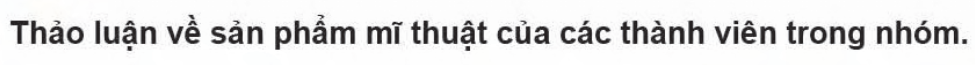 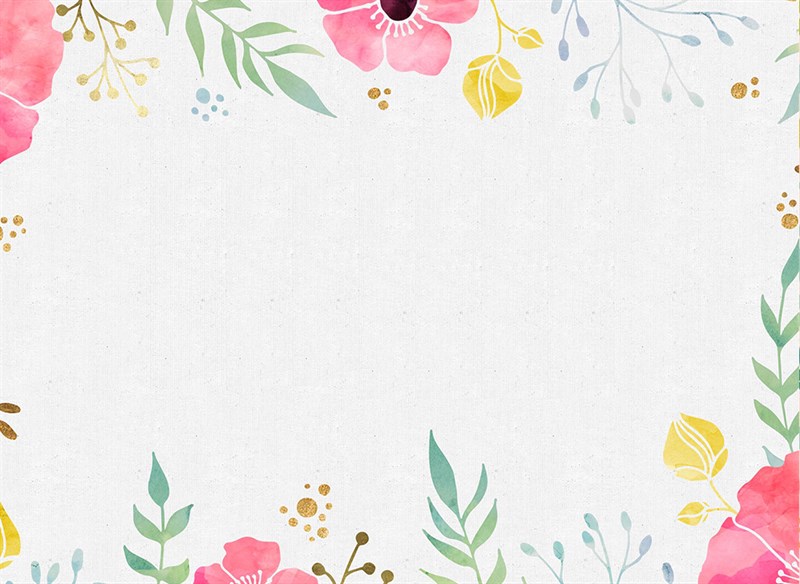 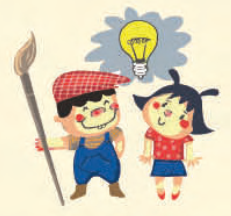 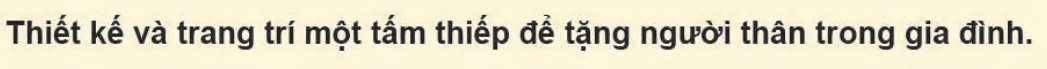 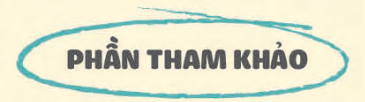 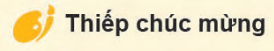 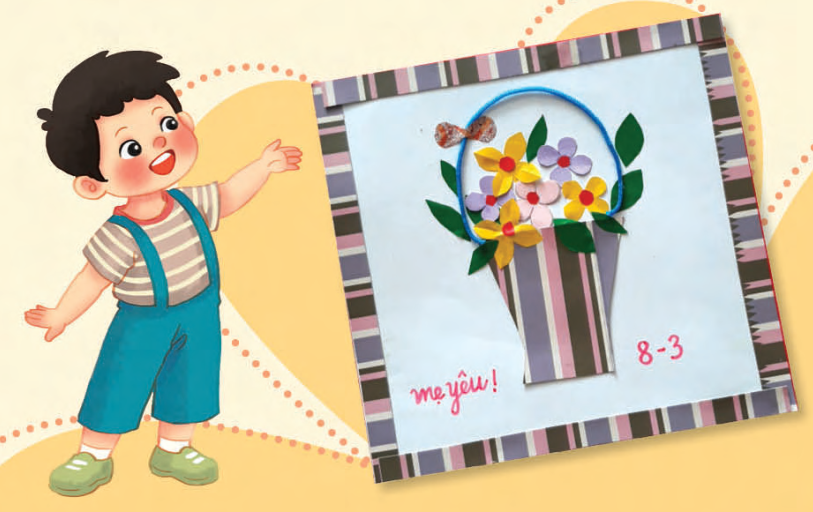 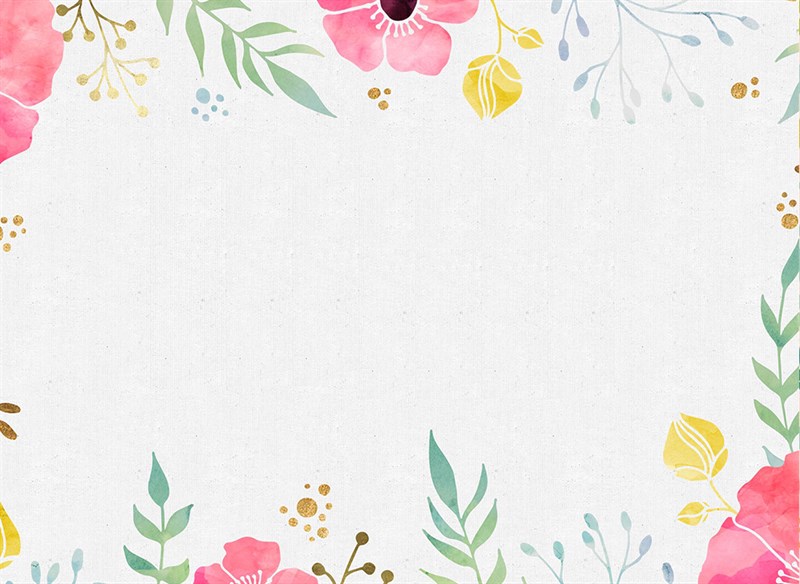 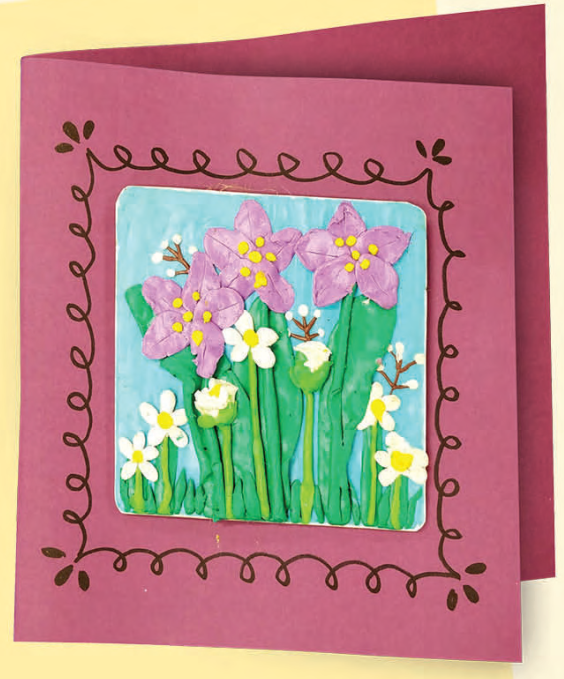 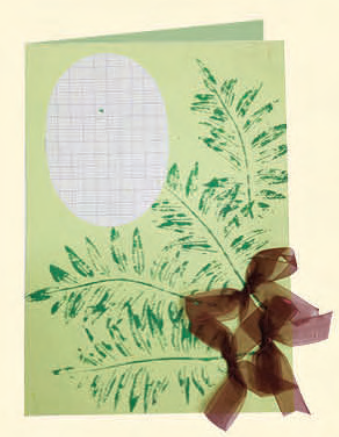 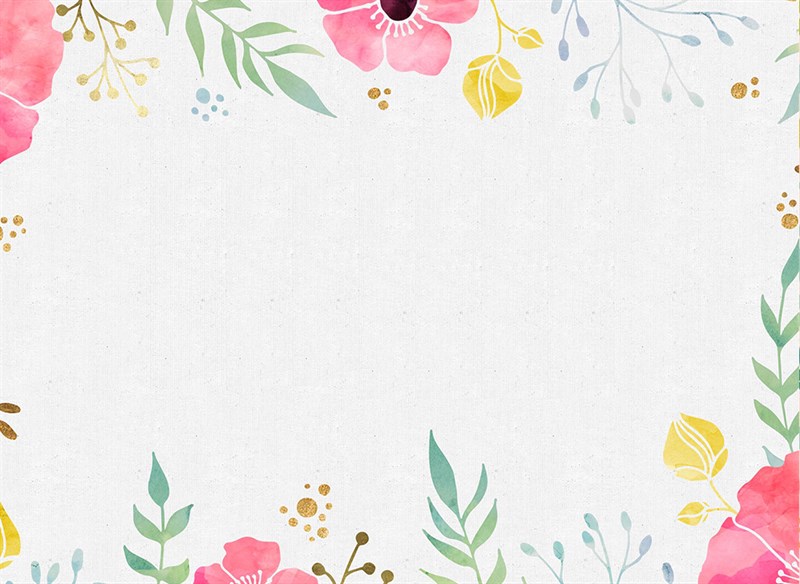 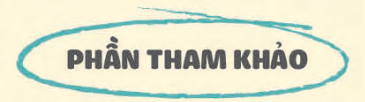 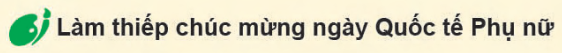 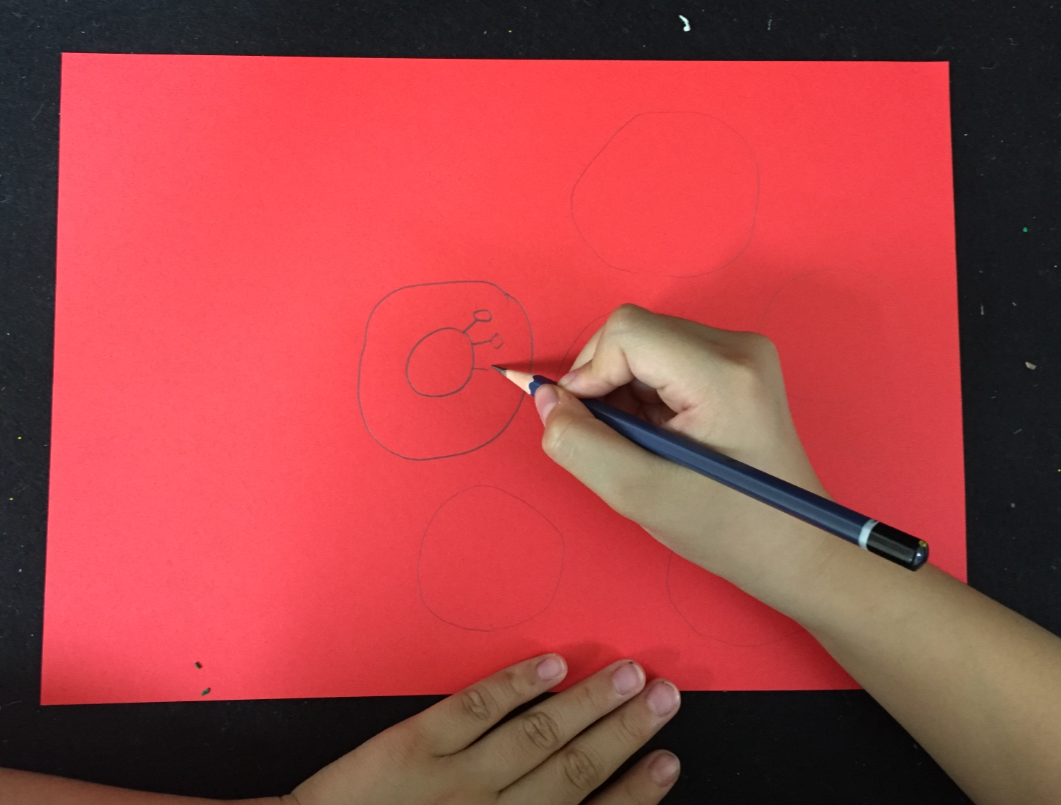 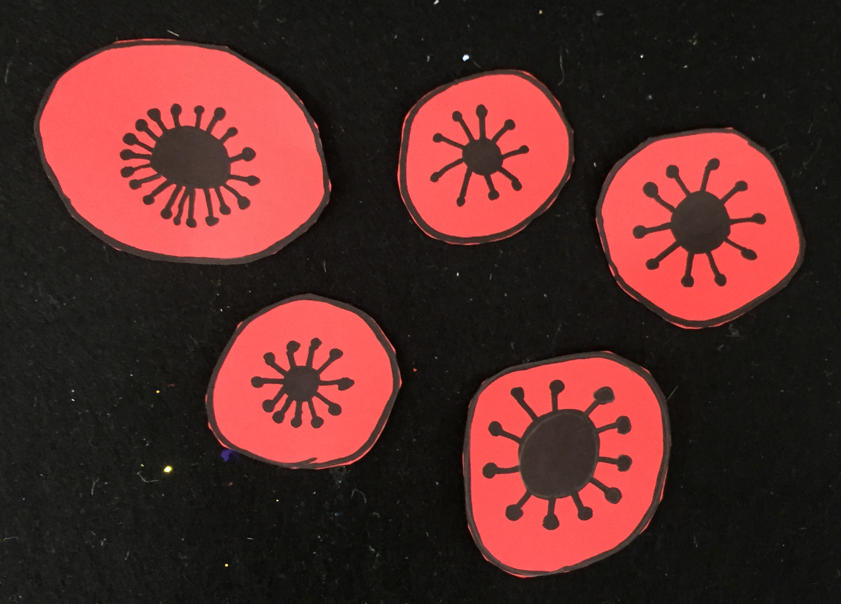 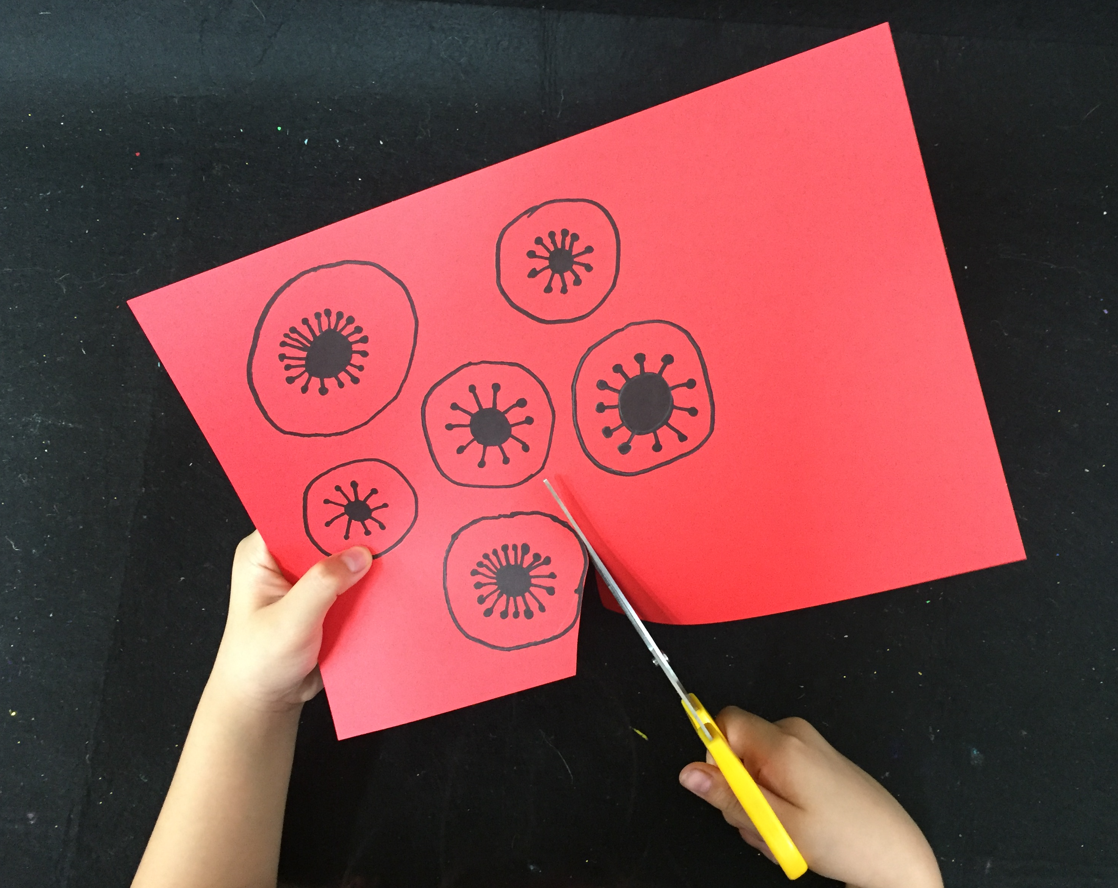 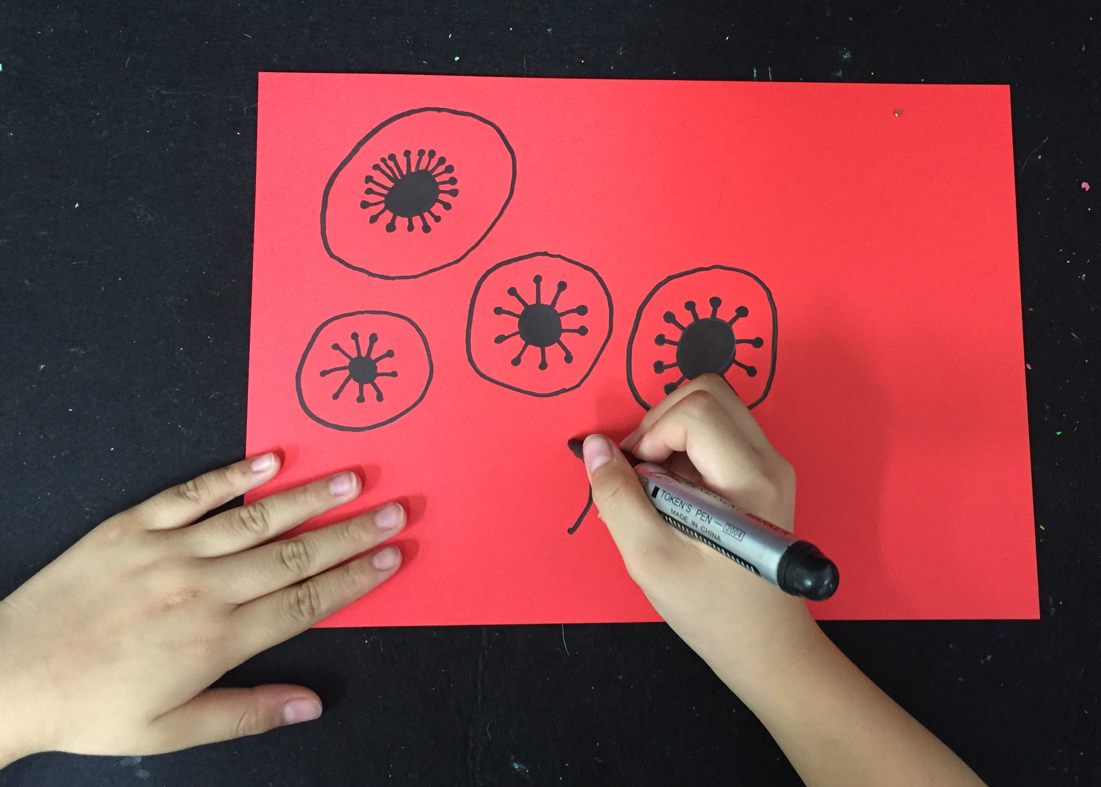 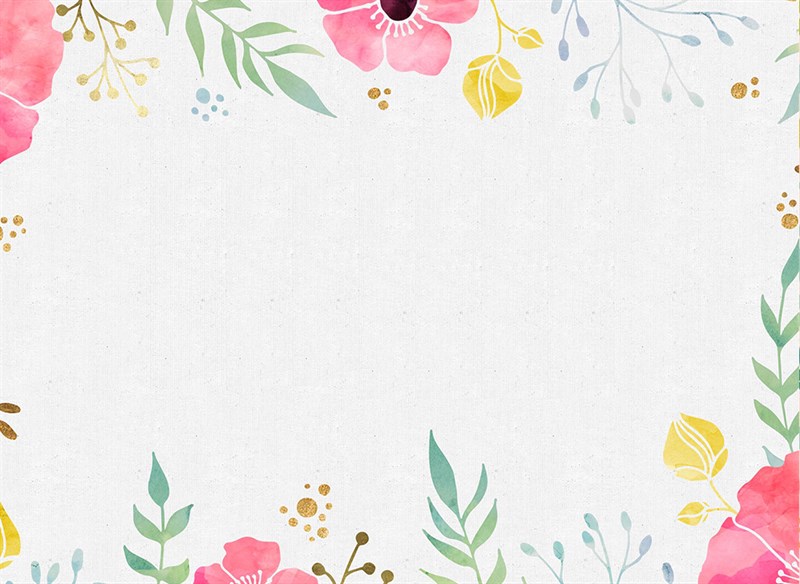 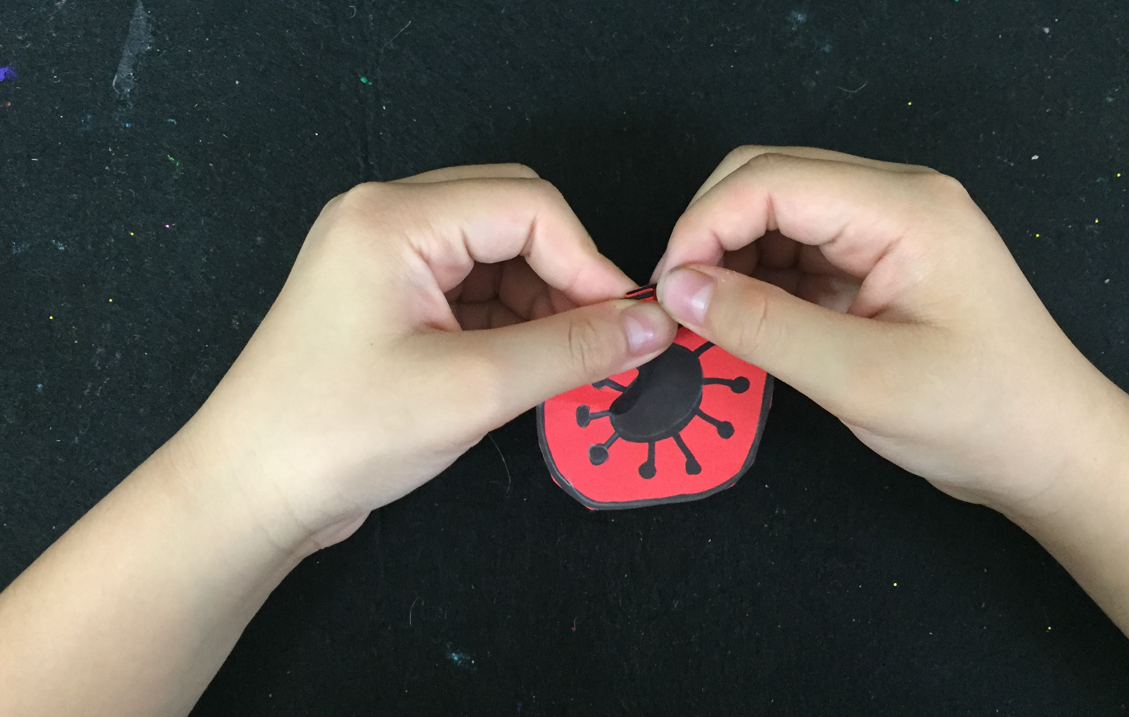 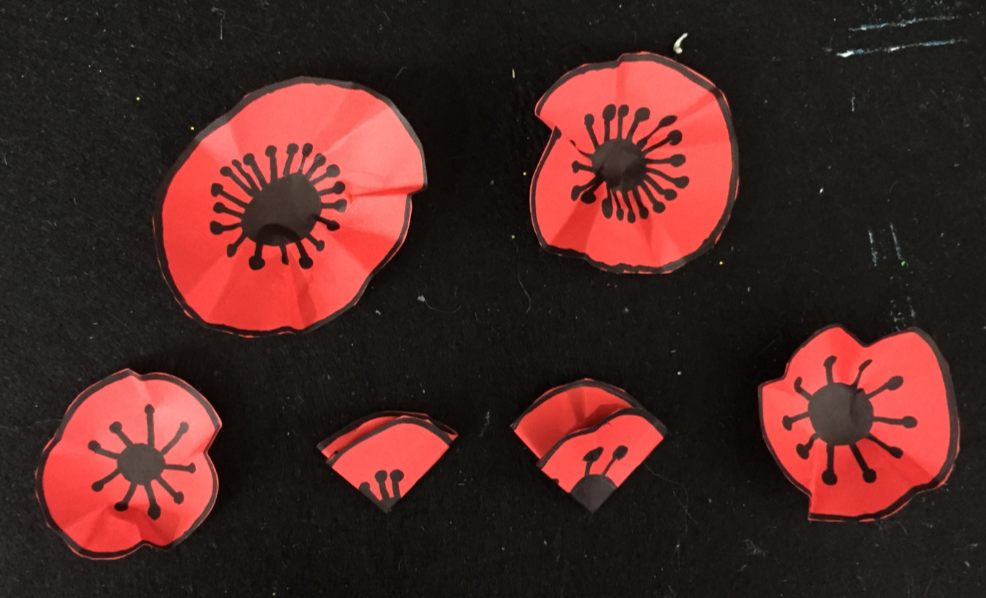 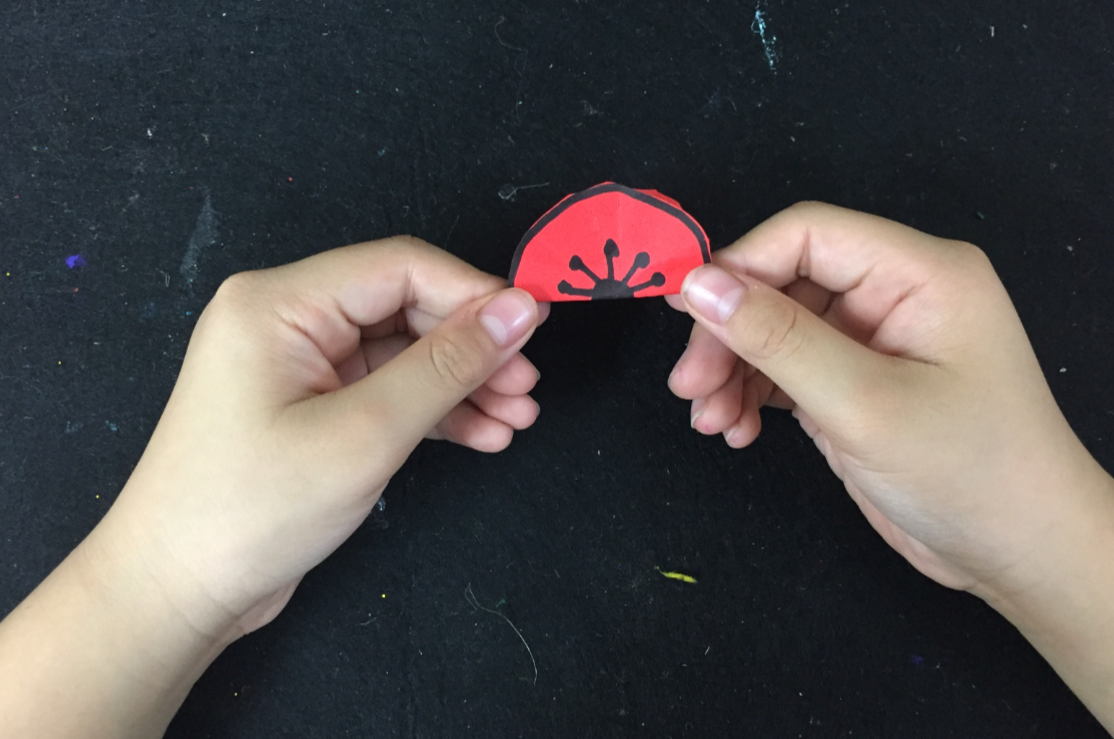 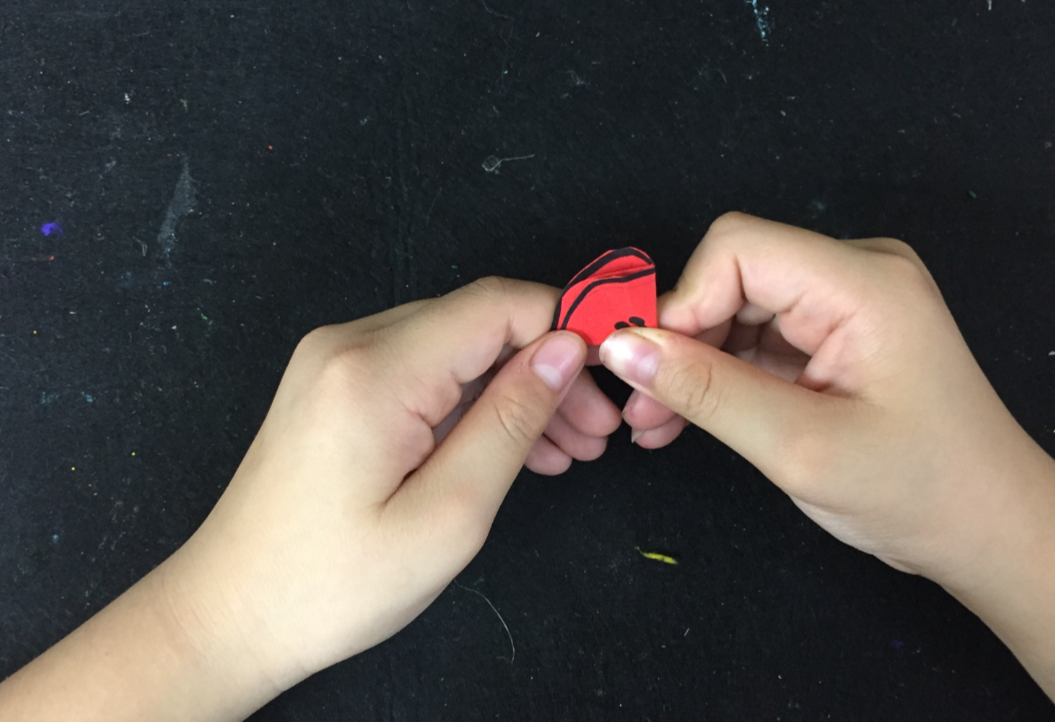 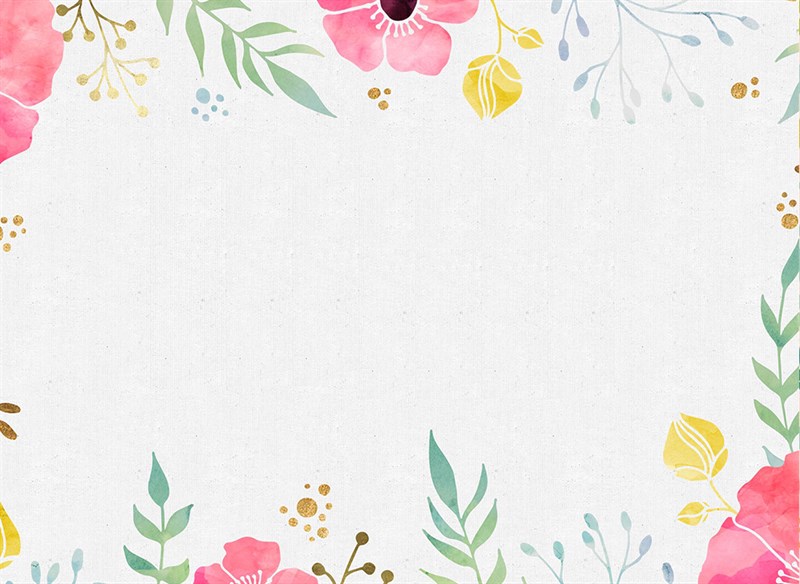 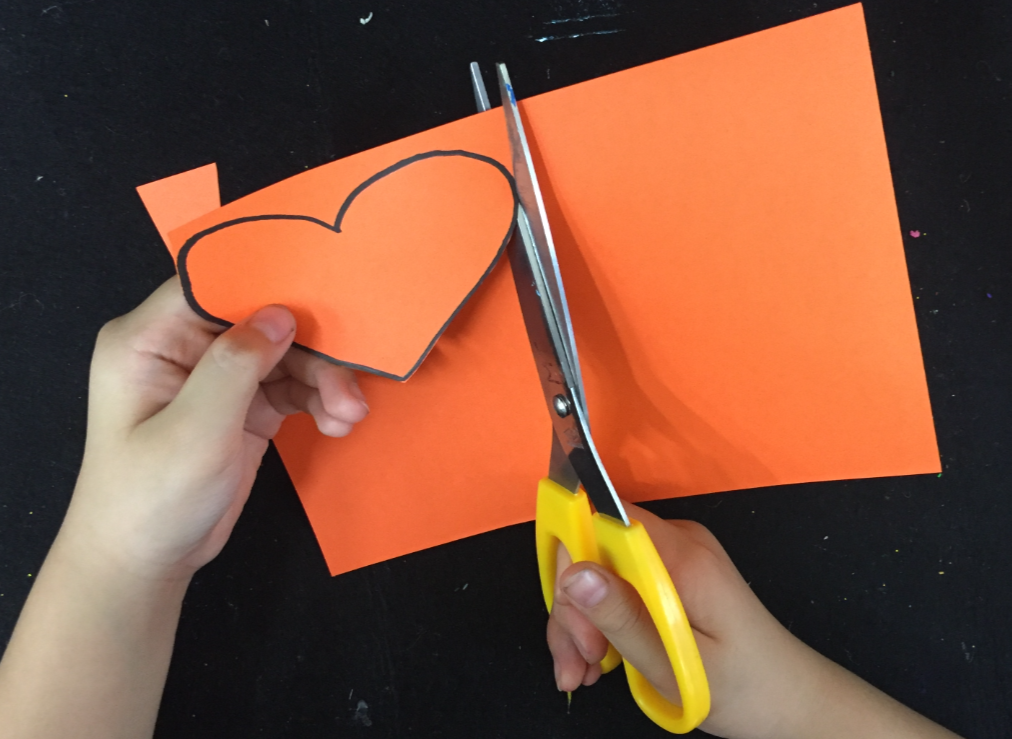 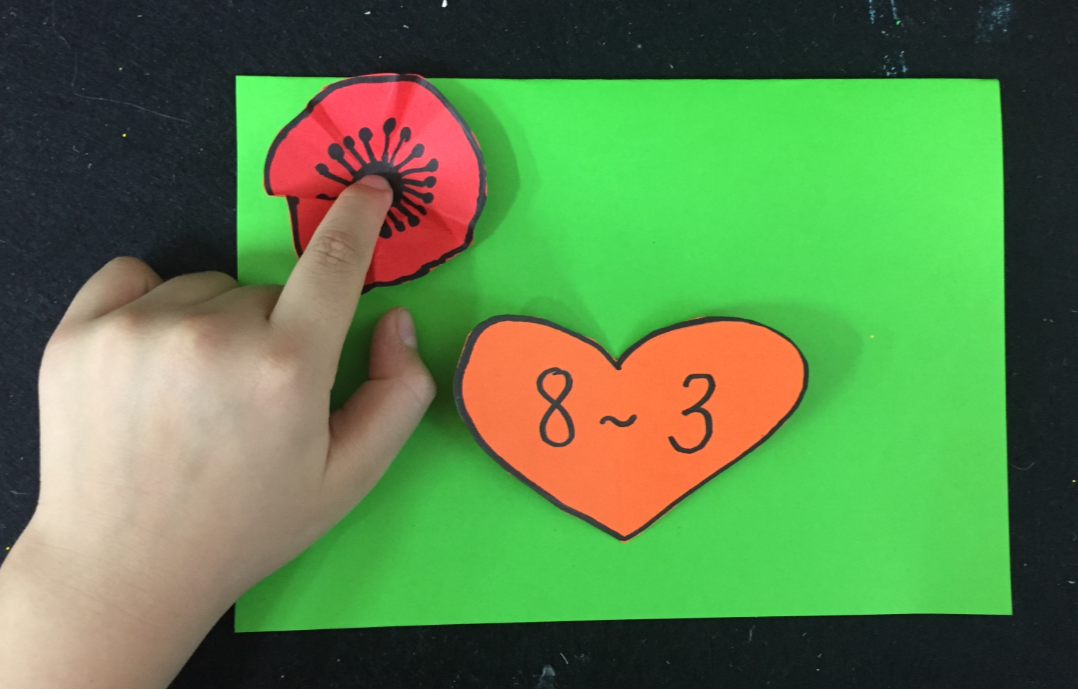 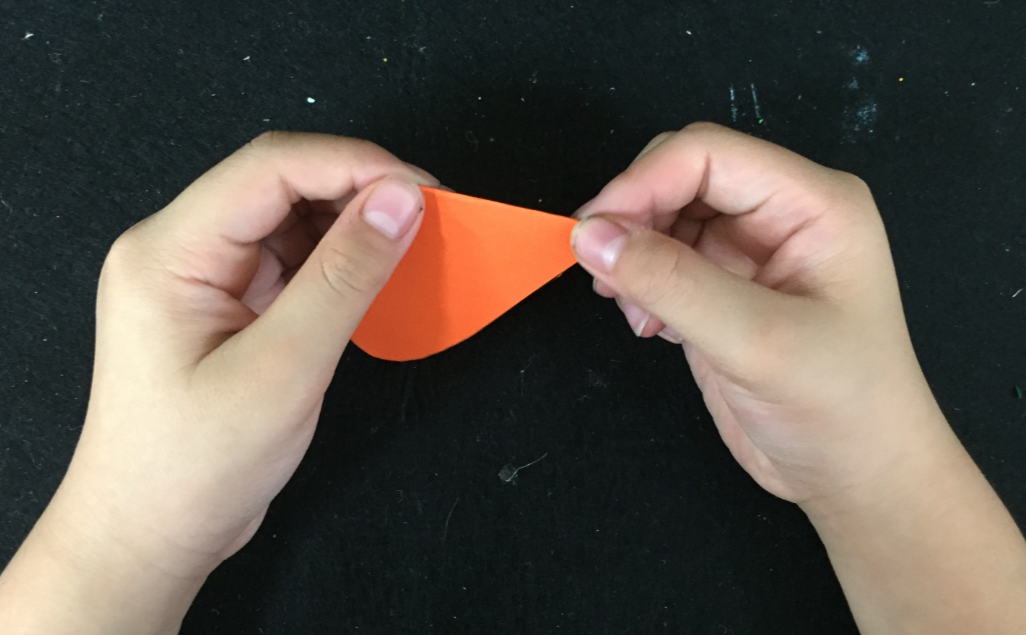 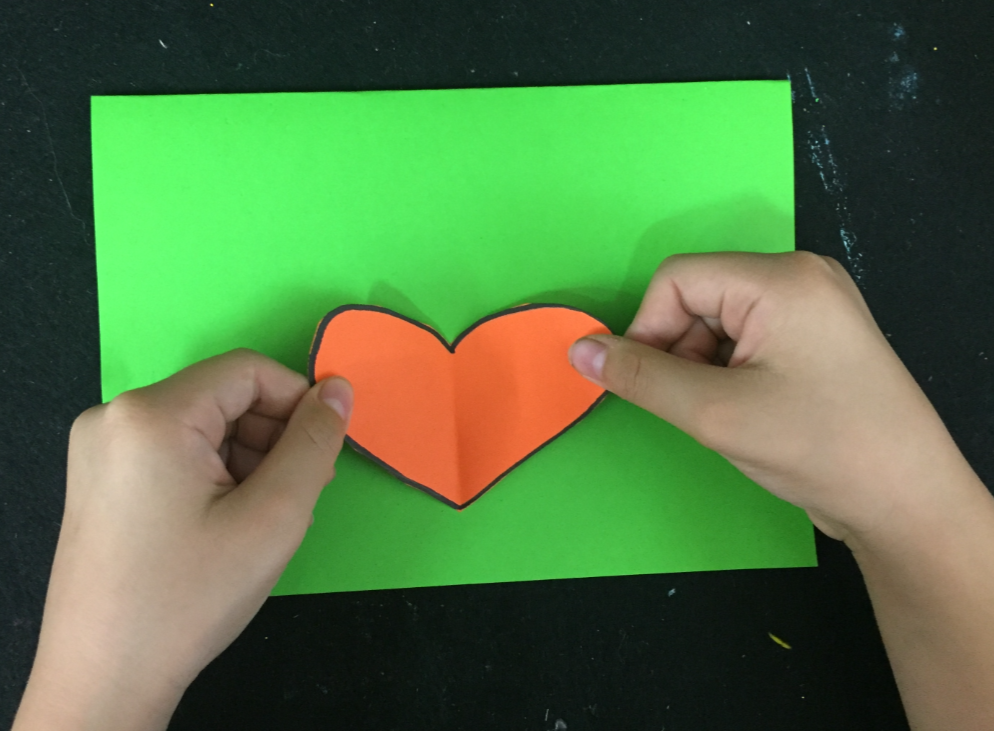 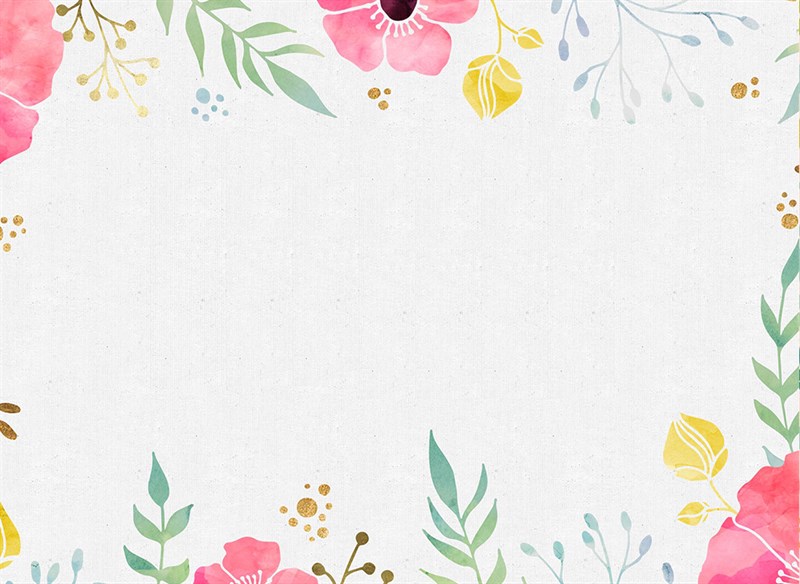 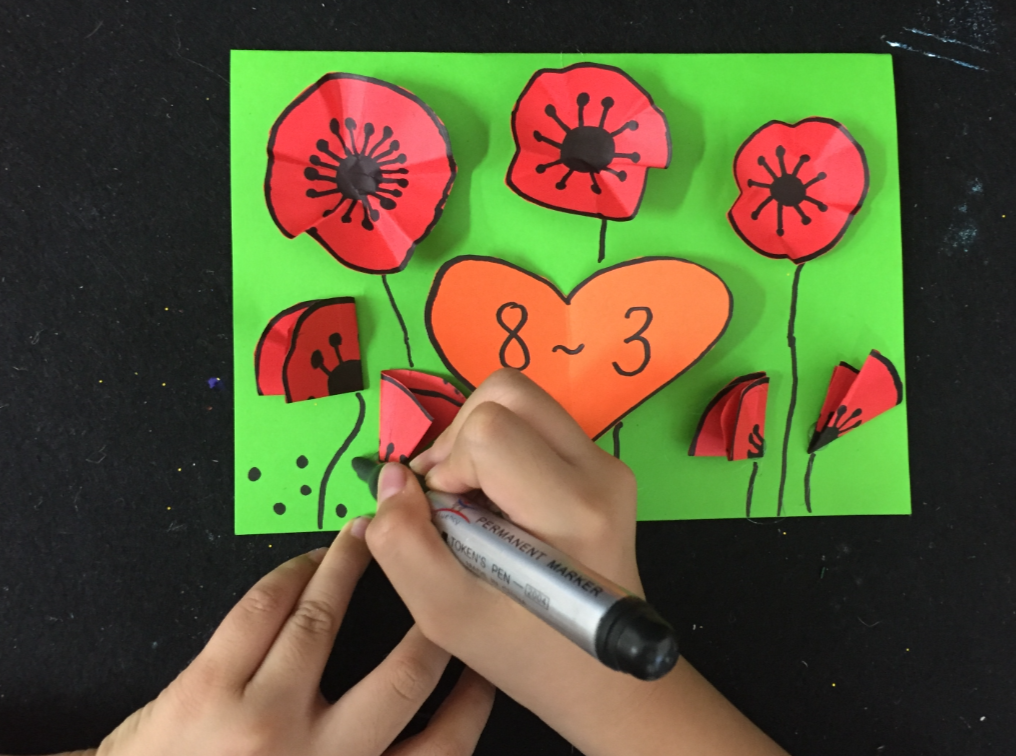 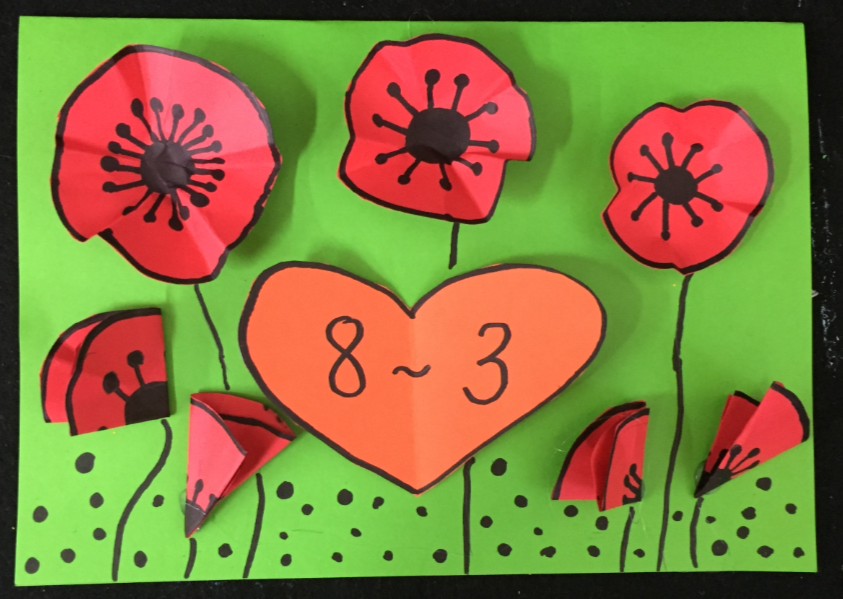